New Metrics in Hive
Motivation
Enhanced Supportability

Limited number of current metrics
HMS Performance Metrics: Average time spent and number of invocations of individual HMS calls
Dropwizard / “codahale” toolkit
Dropwizard toolkit based metrics support added in HIVE-10761

Built-in support for several outputs
JMX, HTTP, stdout, CSV, SLF4J, Ganglia, Graphite, etc.
Dropwizard / “codahale” toolkit
Gauge Instantaneous measurement.
Counter Gauge with increment/decrement operations.
Meter Rate of events over time (mean qps, 15-minute moving average)
Histogram distribution of values (mean, median, 90th percentile, etc.)
Timer Rate and distribution of duration
Health Check
New Metrics
Open Connections - Number of open incoming connections to HS2/HMS
Open Operations in HS2
JVM Metrics
JVM Pause Info - Number of extra seconds spent in sleep
Other Metrics – GC count, GC time, Threads count, memory breakdown, etc.
HS2 Metrics
Duration of queries
Number of Queued queries
Number of Running queries
HMS Metrics
Number of tables, partitions
PerfLogger
Adding a metric
Metrics metrics = MetricsFactory.getInstance();
metrics.incrementCounter(MetricsConstant.OPEN_CONNECTIONS);


Metrics metrics = MetricsFactory.getInstance();
metrics.addGauge(MetricsConstant.JDO_ACTIVE_TRANSACTIONS, new MetricsVariable() {  @Override  public Object getValue() {    return openTrasactionCalls;  }});
HS2 Status
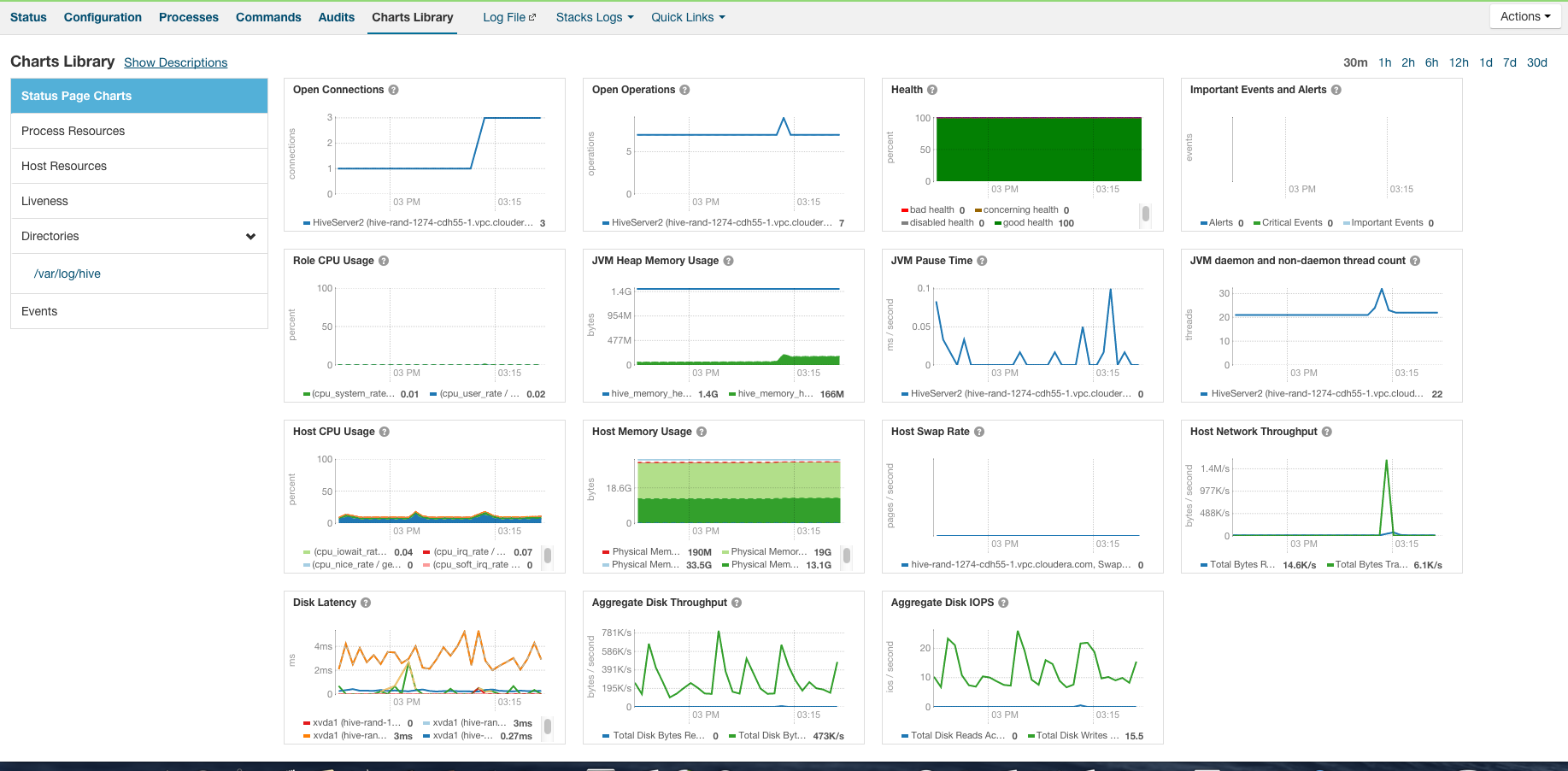 Web UI for HS2/HMS – HIVE-12338
Active Sessions
Ongoing Operations
Metrics
TBD
Ideas?
Configs, Thread dumps, Catalog contents, Locks 
Please update HIVE-12338
Thank you.